Utah State Board of Education
Testing Ethics Policy Presentation
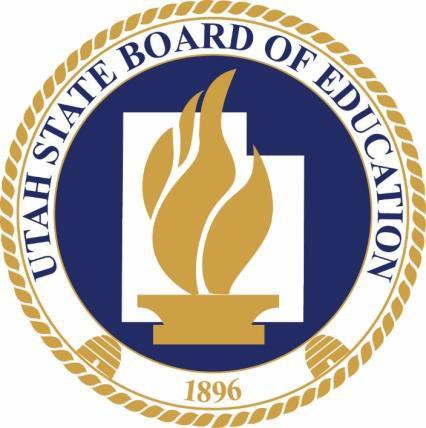 Organization of the Policy and Presentation
The Standard Test Administration and Testing Ethics Policy is organized by the  following headings.
Click on the headings below to go to that part of the  presentation.	To return to this slide, click on the USBE seal.
Purpose of testing
Assessments
Before Testing: Teaching Practices
During Testing
After Testing
Unethical Testing Practices
Testing Ethics Violations
Resources
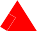 Have a copy of the testing ethics policy as you listen to the video.
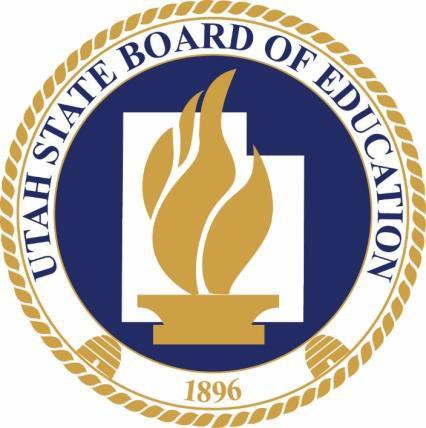 Purpose of Testing
“When administered properly, state assessments  allow students to demonstrate what they know and  can do."

Educators are obligated to provide students with  opportunities to demonstrate their knowledge and  skills fairly and accurately. Educators involved with  state assessments must conduct testing in a fair and  ethical manner.
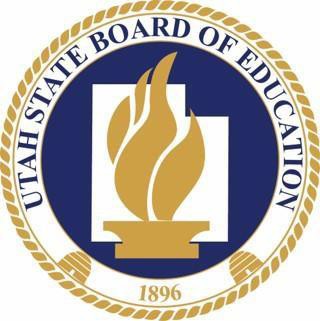 Assessments
State assessments require that educators adhere to  all ethical practices and procedures as outlined in  this policy.

With the variety of assessments, how do I know  what “state assessments” are covered with this  policy?
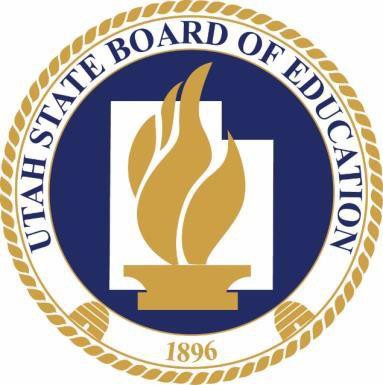 Mandated Assessments
State assessments are…
Federally mandated,
State mandated, and/or
Require the use of a state assessment system or software that is  provided or paid for by the state

That’s great, but give me specifics.	What are they?
Take a look at the Assessment and Accountability webpages - http://www.schools.Utah.gov/assessment
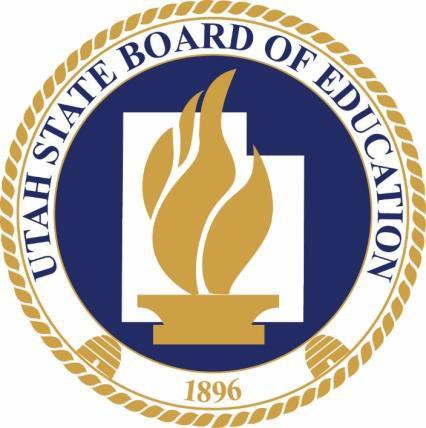 State Assessments:
AAPPL for DLI (not foreign language testing)
Acadience Reading (K-3)
Acadience Math (K-3)
ACT (11th grade administration)
Civics Test (required for graduation)
DLM (alternate test to RISE and UA+)
Kindergarten Entry and Exit Profile (KEEP)
RISE (grades 3-8)
Utah Aspire Plus (grades 9-10)
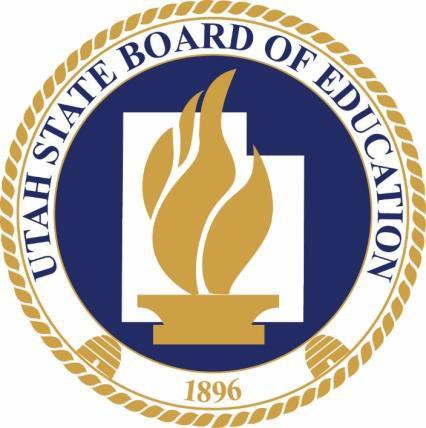 Federal Assessments:
NAEP (selected schools only)
WIDA (grades K-12 students receiving EL services)
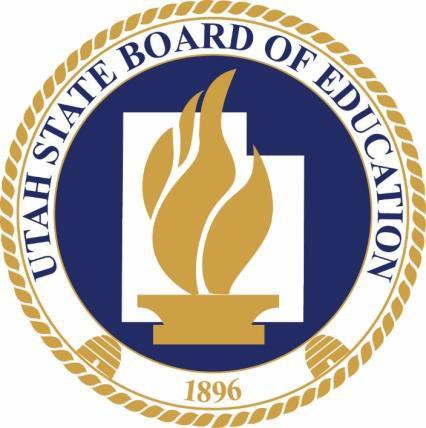 What about required district assessments?
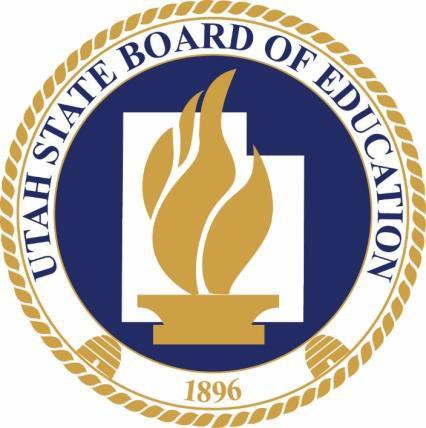 District Assessments:
Acadience Reading (4-6)
ELA Benchmarks
Growth Measure (6-12)
CogAT Universal Screener (6th grade)
ALPS Testing
PSI/PASI Diagnostic Assessments (K-6)
AAPPL for foreign language classes
ELA Benchmarks
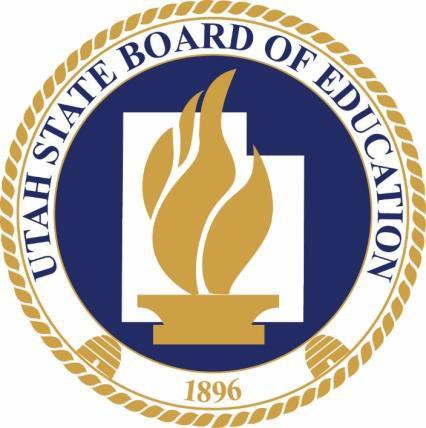 BEFORE Testing: Teaching Practices
What are the expectations for licensed Utah educators prior to  testing?
Provide instruction aligned to the Utah Core State Standards  using appropriate, locally adopted curriculum.
Provide accommodations throughout instruction to eligible  students as identified by an EL, IEP or 504 team.
Use a variety of assessment processes throughout the year to  assess student competency and inform instructional practices.
BEFORE Testing: Teaching Practices
What are the expectations for licensed Utah educators prior to  testing?
4. Provide students with a variety of assessment experiences,     	including feedback on their performance.
5. Use the resources provided for each assessment, as applicable, 	to  familiarize students with the testing tools and question types.
During Testing:
Utah LEAs shall ensure that:
Curriculum and instruction are aligned with Utah Core State Standards.
Parents are provided with procedures regarding student participation in  state testing:
o	An LEA shall honor parent requests to excuse a student from  taking an assessment.
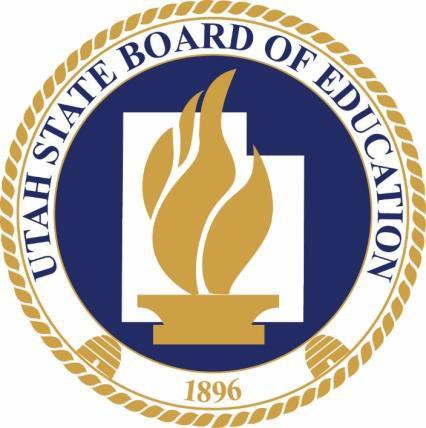 During Testing:
Utah LEAs shall ensure that:
All tests are proctored by a licensed educator.
Educators and support staff who participate in test administration shall complete an annual testing ethics training.
Educators review preparation guidelines and test  administration manuals (TAM) for the assessment prior  to test administration.
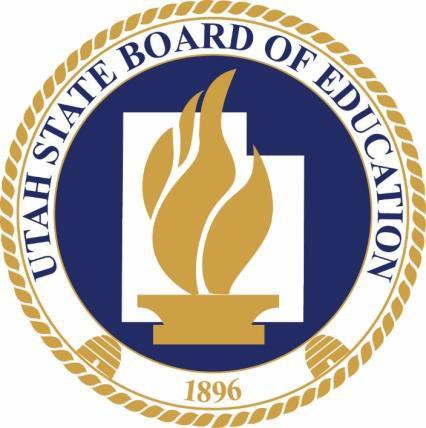 During Testing
Licensed Utah educators shall insure that:
An appropriate environment is set for testing to limit distractions.
All students who are eligible to test are tested or recorded as to why they  didn't participate.
A student is not discouraged from participating in testing.
Students have not been penalized for opting out of state assessments.
Students aren't rewarded for participating in or performing well on state  assessments.
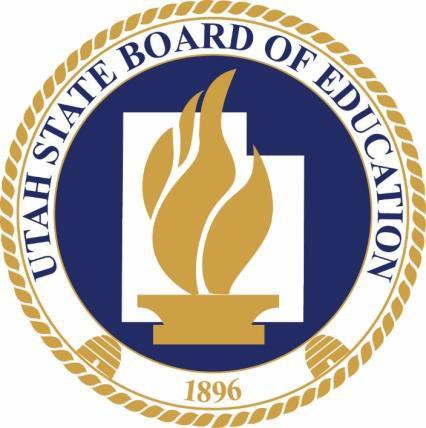 During Testing
Licensed Utah educators shall insure that:
Students are provided an alternative learning activity if they are opted out of a  state assessment.
A proctor is present and active proctoring takes place throughout  the entire test session.
Students do not use personal electronic devices during testing.
Make-up and test completion sessions are provided for students.
Accommodations are provided to eligible students.
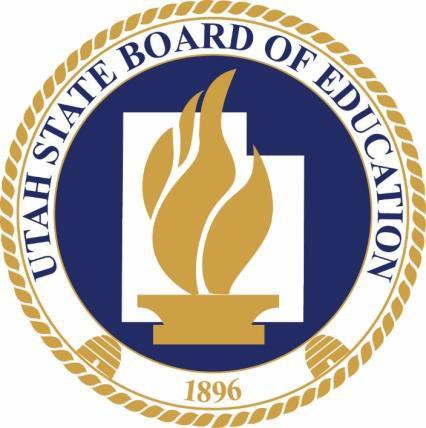 AFTER testing - LEAs
LEAs SHALL ensure that test results are:
Provided to students and parents within 3 weeks of the  LEA receiving them WITH information on how to  appropriately interpret scores and reports.
Made available to educators for improving their  instruction.
Maintained according to LEA policies and  procedures.
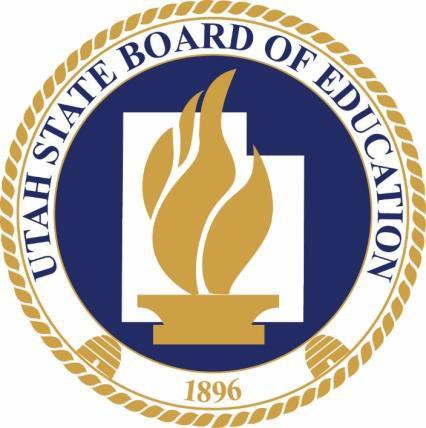 AFTER testing - Educators
Licensed educators SHALL ensure that:
All by-products (e.g. scratch paper, notes, student test tickets) of  student testing are collected, secured, and destroyed as appropriate
All test materials are returned to the test coordinator, as appropriate
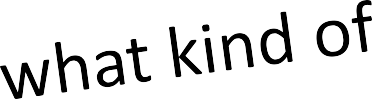 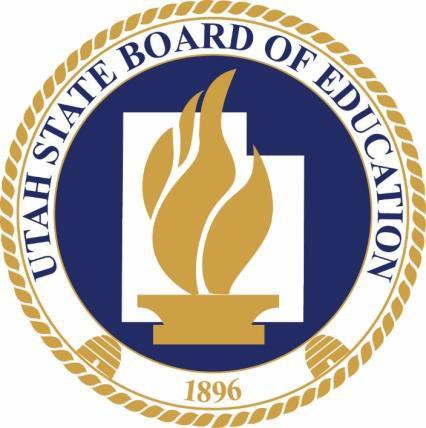 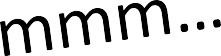 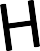 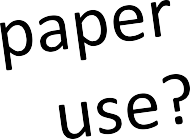 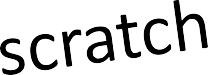 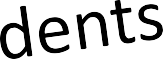 AFTER testing - Educators MAY:
Use a student's score from a state assessment to improve the student's  academic grade for or demonstrate the student's competency within a  relevant course (53E-4-3 (302-305)).
REMEMBER: Using a student's score from a state assessment can  only IMPROVE a student's grade - not hurt it.
If a student is proficient or higher on a state assessment, they  receive 100% of the points possible. If a student is not proficient  on a state assessment, the grade cannot be impacted.
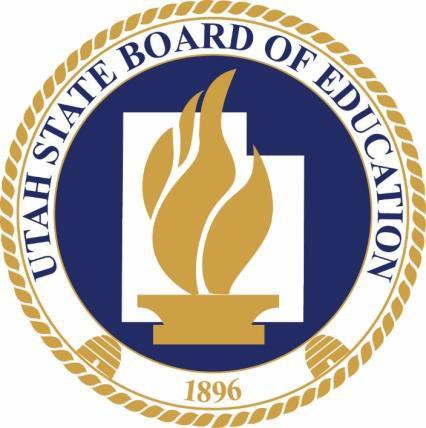 Other things to note about using a student's  score as part of a grade:
REMEMBER: Students cannot be rewarded for taking a state  assessment. For example:
Educators cannot assign participation points on students' grades for taking a state assessment.
Treats or prizes cannot be given out for participation in or doing  well on a state assessment.
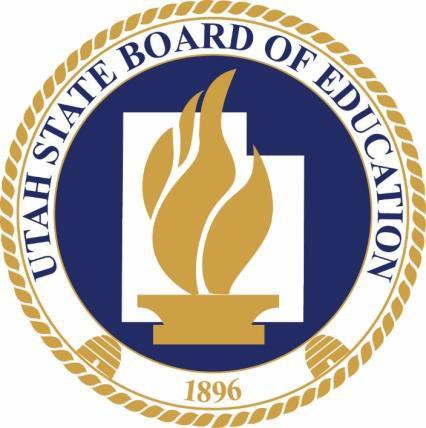 AFTER testing – may NOTs for Educators and LEAs
Educators May NOT…
Use a student’s score on a state required assessment as the sole  source to determine whether the student may advance to the next  grade level.
Use a student's score on a state required assessment to determine  an overall grade for the course.
Prohibit a student from enrolling in an honors, advanced placement,  or International Baccalaureate course based on a student’s score on a state required assessment or because the student  was exempted from taking the state required assessment R277-404-6. School Responsibilities
Unethical Testing Practices
Remember, we want to know what the STUDENT knows and can  do.
If your actions will cause students to NOT receive a valid and  reliable score, that accurately reflects what they know and can  do, don’t do it!
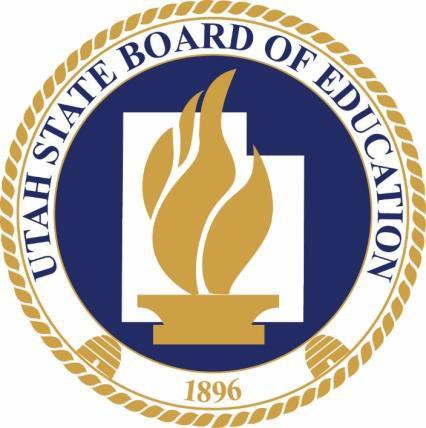 Unethical Testing Practices
Review the Unethical Testing Practices on pages 3 and 4 of the  Standard Test Administration and Testing Ethics Policy.
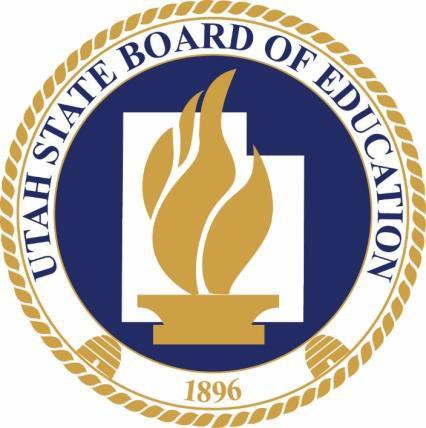 Examples of Unethical Testing Practices
Providing instruction from test questions or items
Changing student responses in a test
Rewording or clarifying test questions
Allowing students to use unauthorized resources to help them on the test
Displaying materials on classroom walls that are part of a test
Suggesting to a students that they should re-think their responses
Encouraging parents to opt their child out of a test
Testing Ethics Violations
To whom do I report a testing  ethics violation?
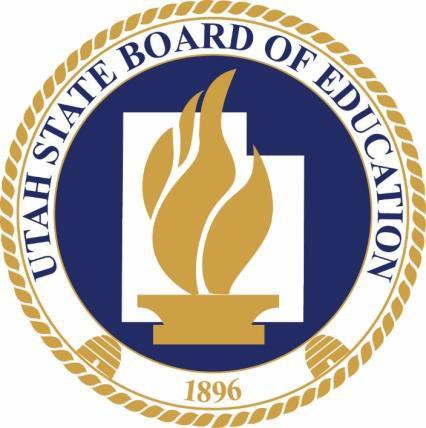 Testing Ethics Violations Protocol
Protocol:
An initial investigation should be conducted at the school level
The LEA assessment director will review the initial investigation and  determine findings. Be sure to know who your assessment director is.
If the violation is of sufficient concern, the incident may also be  forwarded to the Utah Professional Practices Advisory Commission  (UPPAC) for review
If inappropriate practices are substantiated, educators or other staff may  receive further training or a reprimand, be subject to disciplinary action,  be terminated, and/or lose their Utah teaching license
Jordan School District's Assessment Director:
Ben Jameson
801-567-8243 - ben.jameson@jordandistrict.org
Thank you!